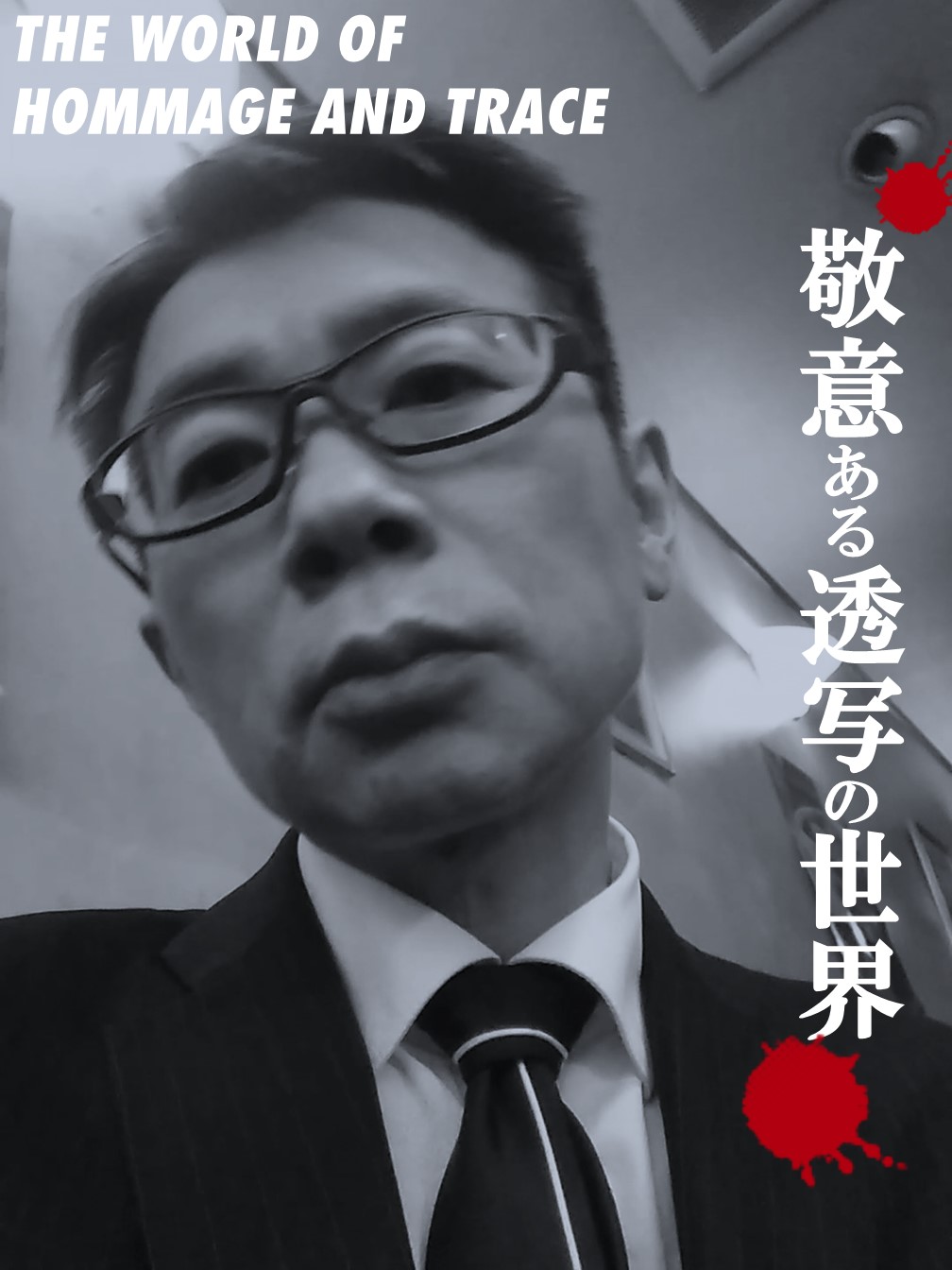 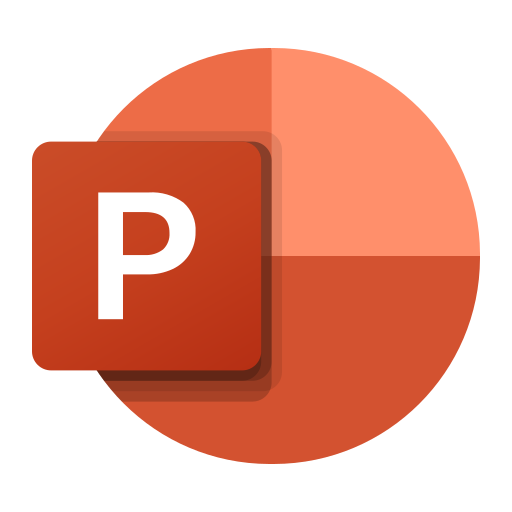 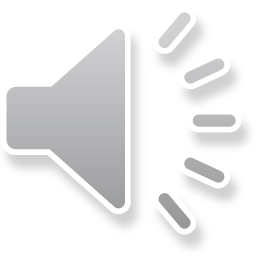 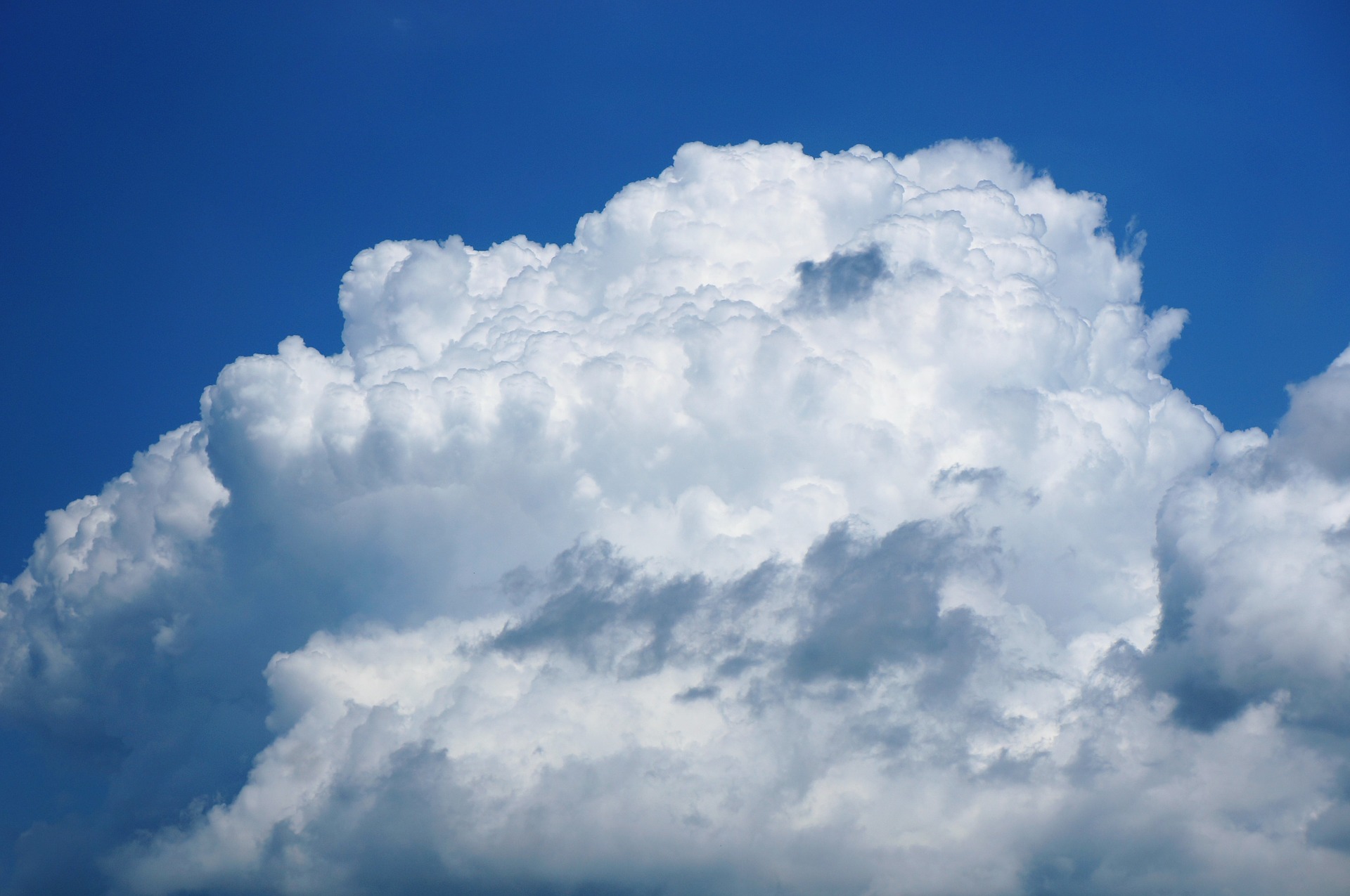 あの夏の日を、憶えていますか。
あの夏の日を、憶えていますか。
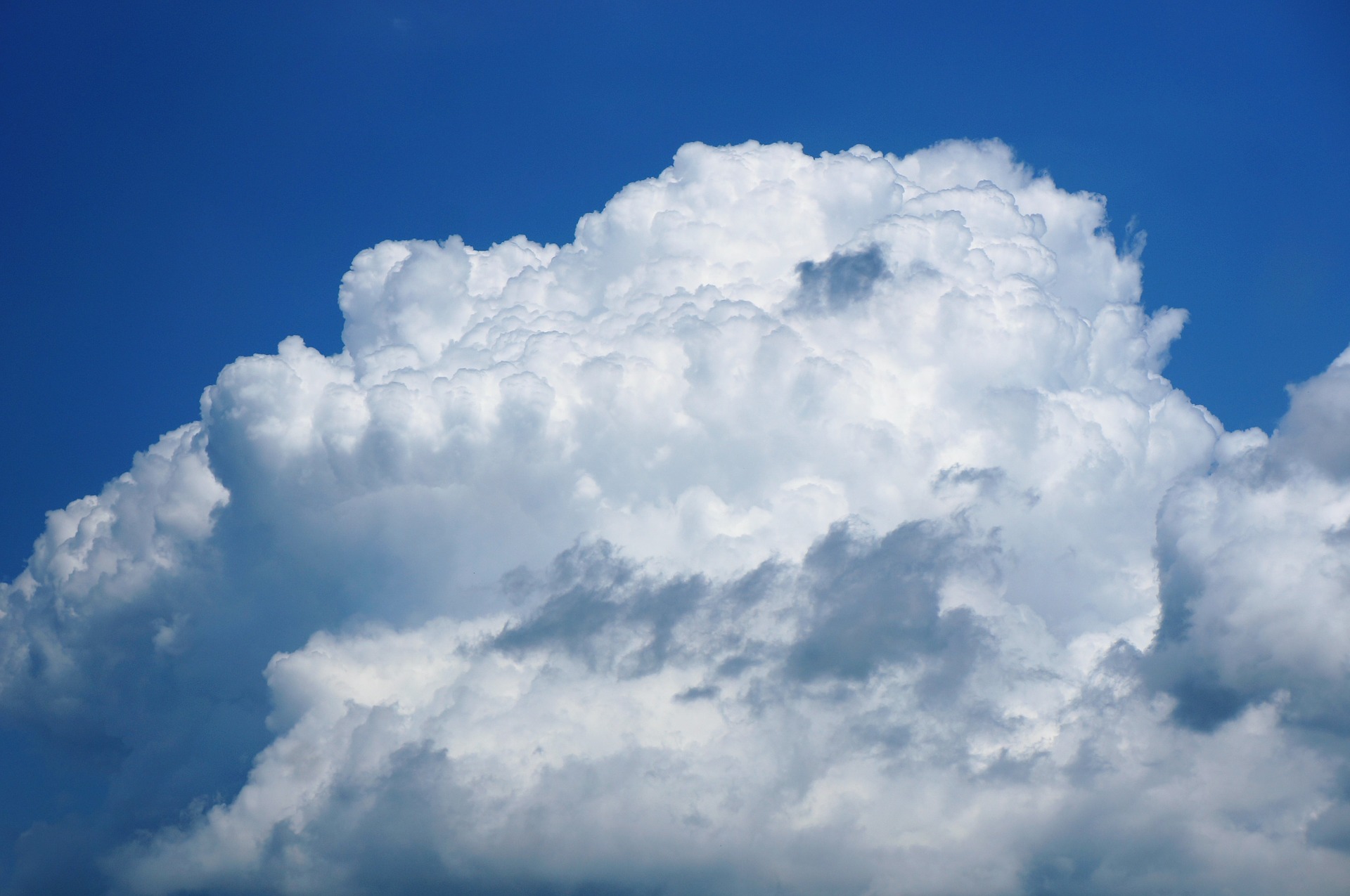 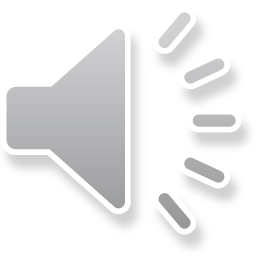 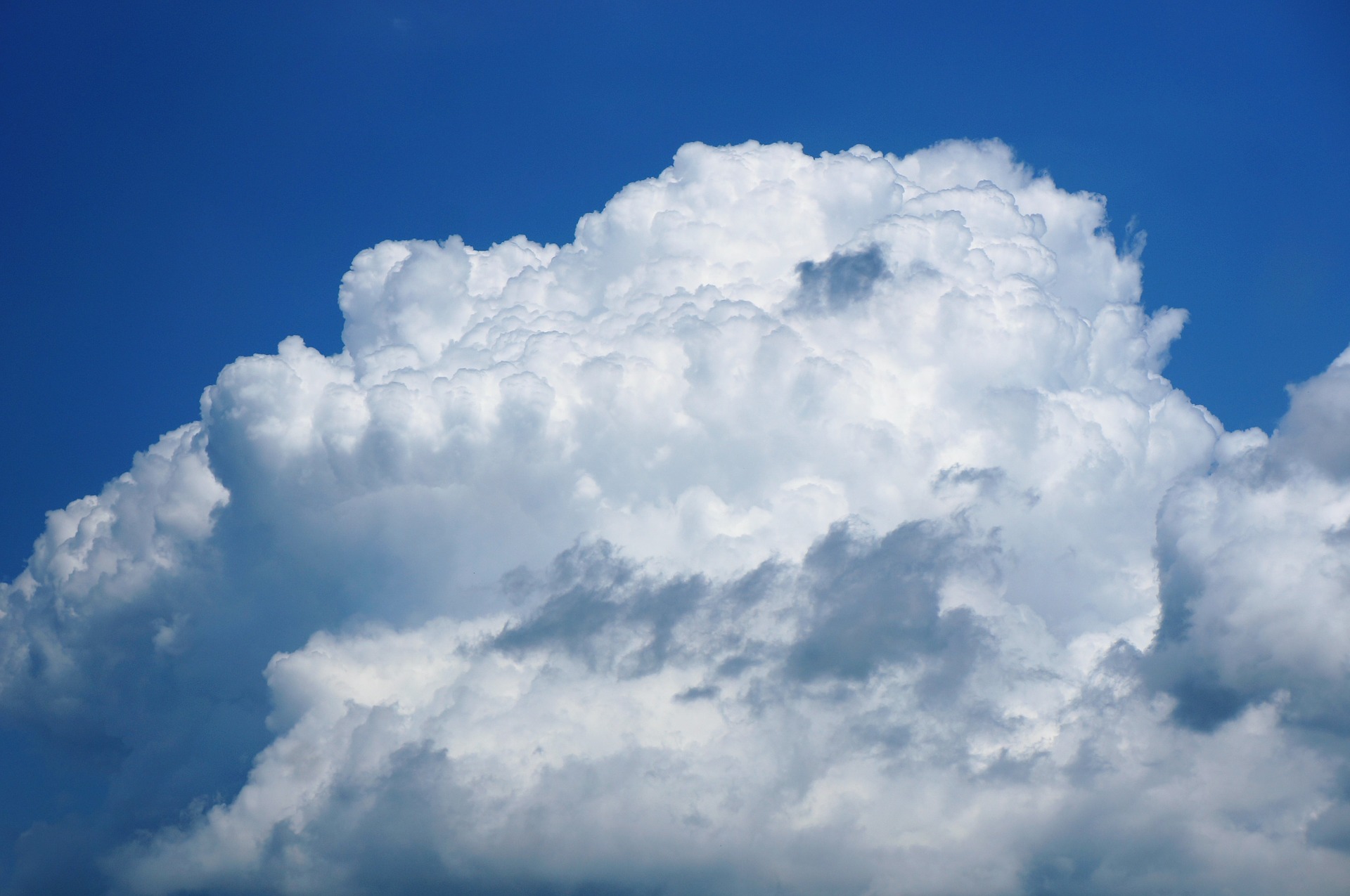 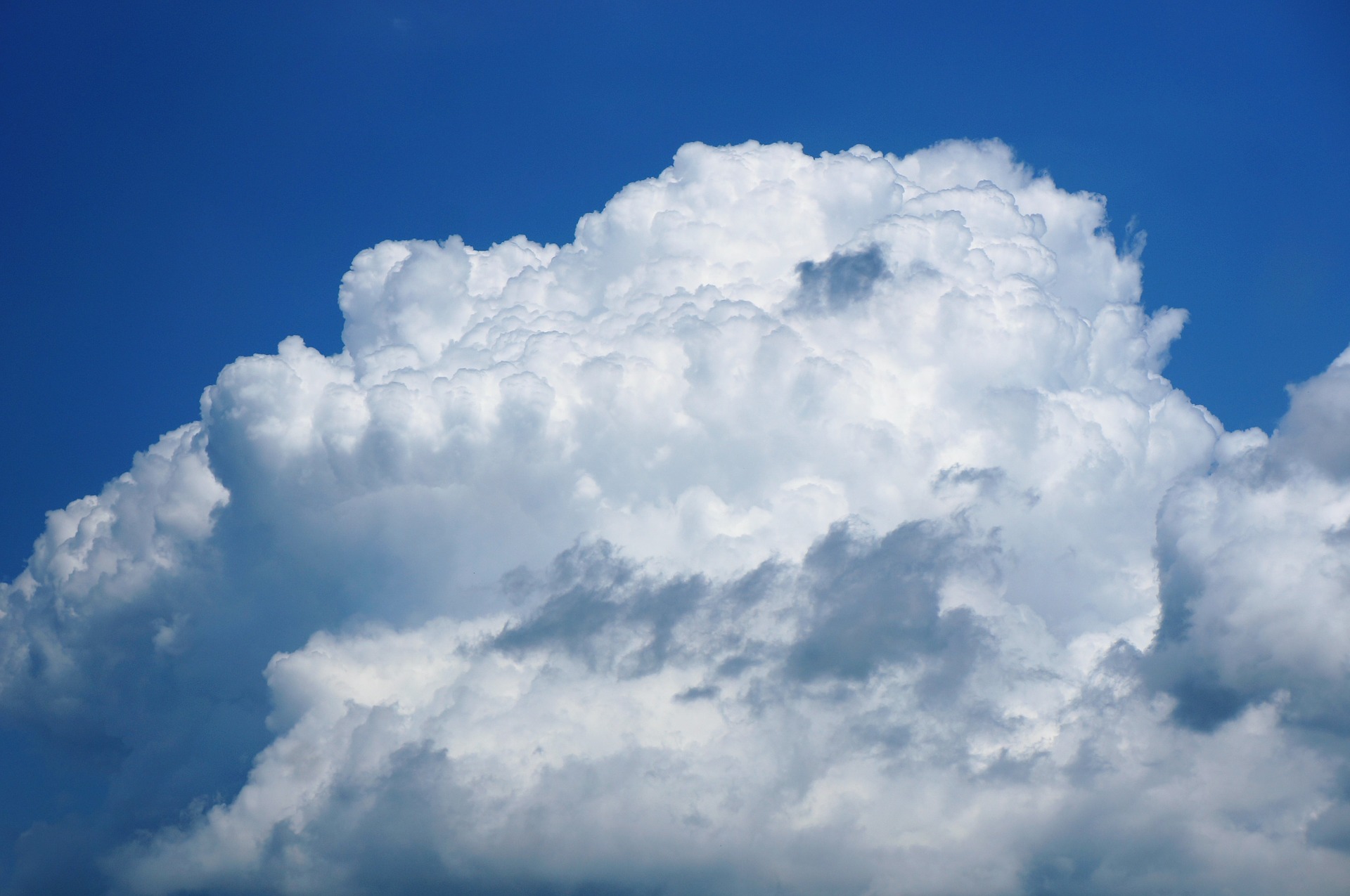 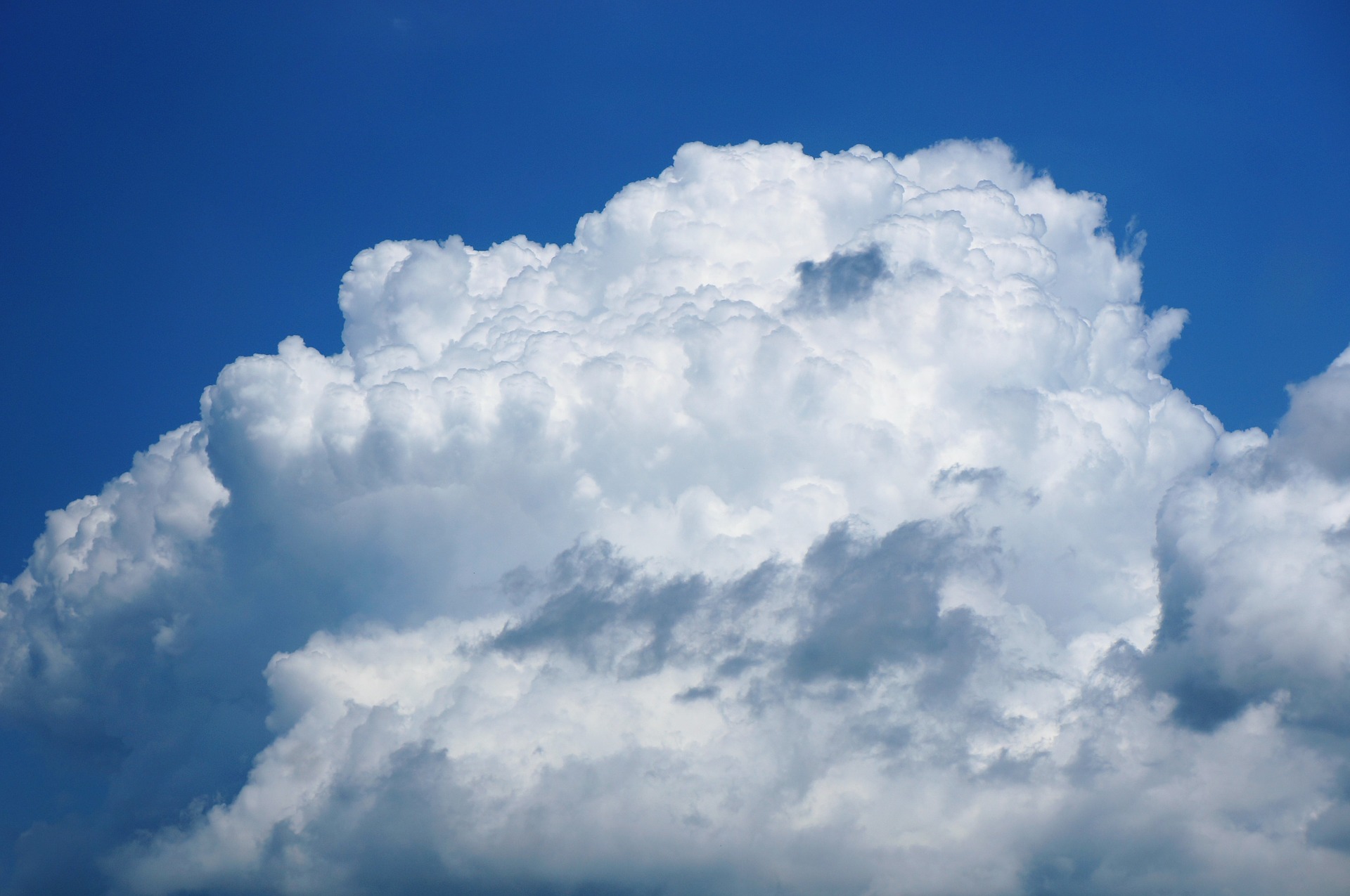 パワーポイントで透写する
浅倉南
近日公開
企画	熊坂力点
制作	熊坂力点
脚本	熊坂力点
主題曲　蝉
協賛	久地アバウト
監督	熊坂力点
Download Site

「THE FAKE」

https://www.kujiabout.net/41_thefake/